WORKSHOP:
FAMILY FOUNDATIONS
SEPTEMBER 16, 2017
ABC 2017: Children Education Ministry
Pastor Terrence Shay: FCBC Walnut
CONNECTION TIME
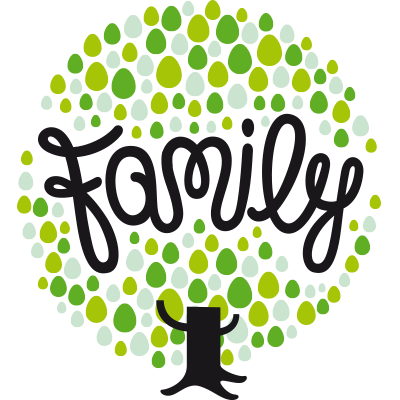 Gather in groups of 2-3 
Name, Church, Ministry
Q: Why are you here?
INTRODUCTION
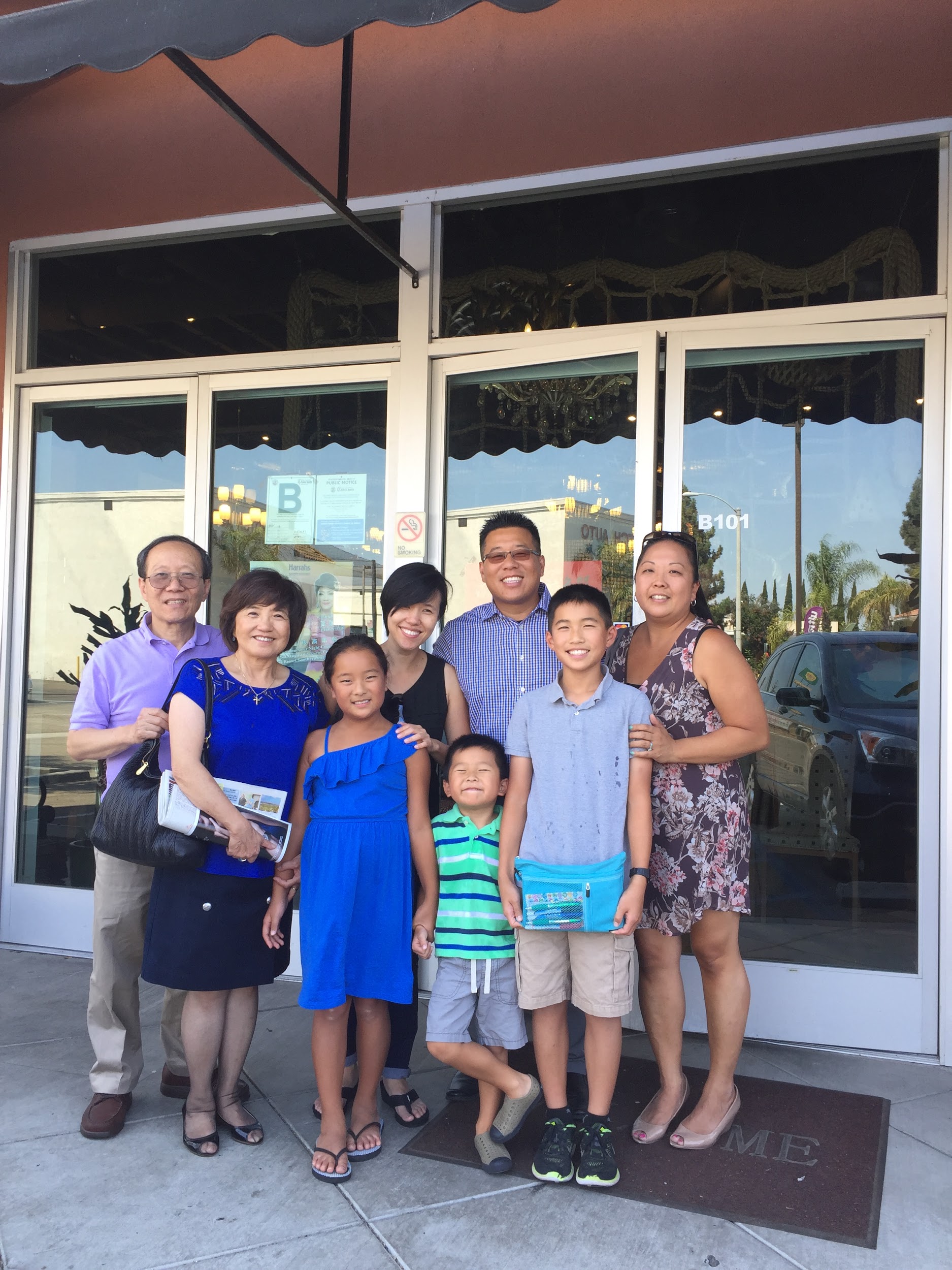 Personal
Pastoral 
Setting expectations
Principles
Priorities
THE GREAT COMMISSION: CHURCH
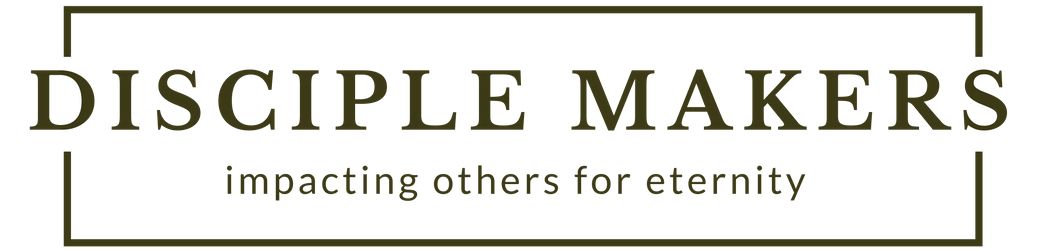 THE PRINCIPLE OF PROXIMITY
“Since you cannot do good to all,            pay special regard to those who,               by the opportunities of location, time, or circumstance, are brought into closer connection with you.” 
- St. Augustine of Hippo
THE GREAT COMMISSION: FAMILY
“Hear, O Israel: The LORD our God, the LORD is one. You shall love the LORD your God with all your heart and with all your soul and with all your might. 
And these words that I command you today 
shall be on your heart. 
You shall teach them diligently to your children...”
- Deuteronomy 6:4-7a (ESV)
THE STORYLINE OF THE BIBLE
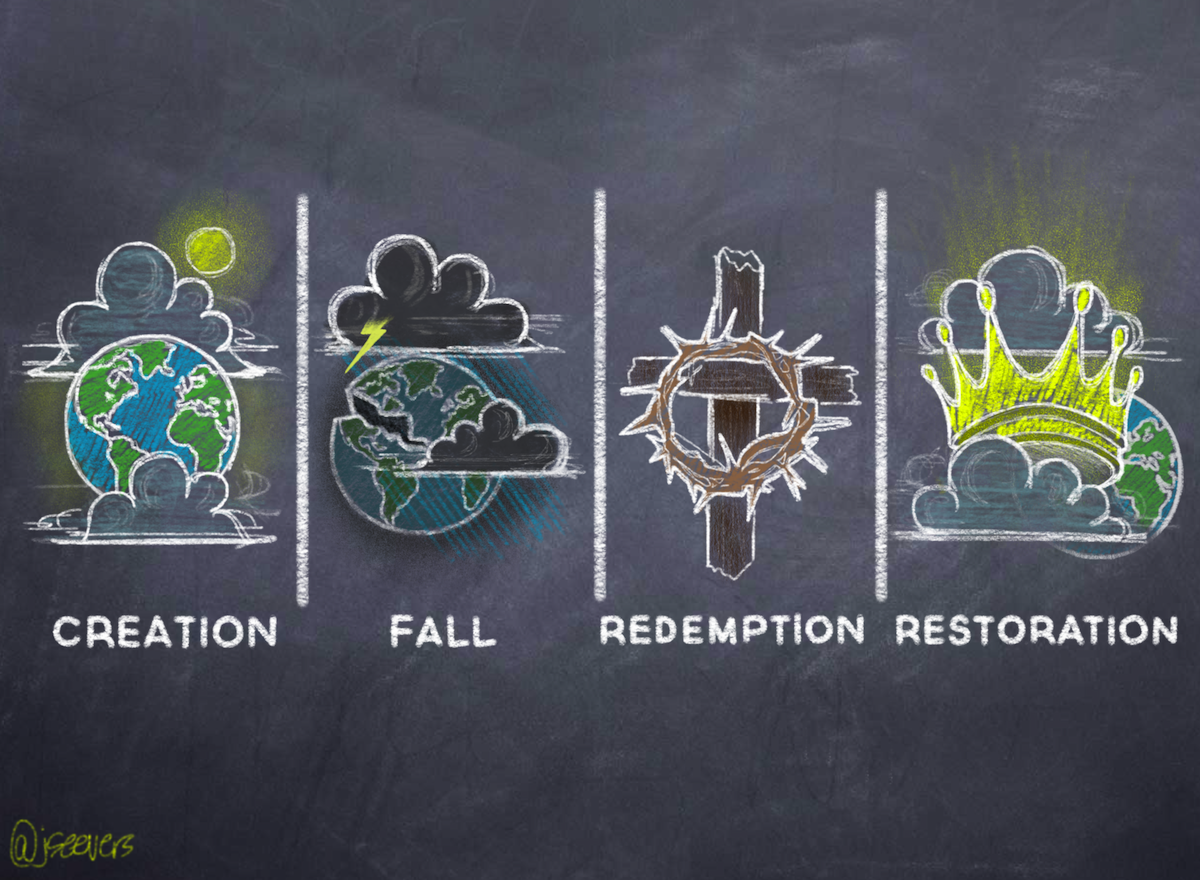 THE STORYLINE OF THE BIBLE: FAMILY
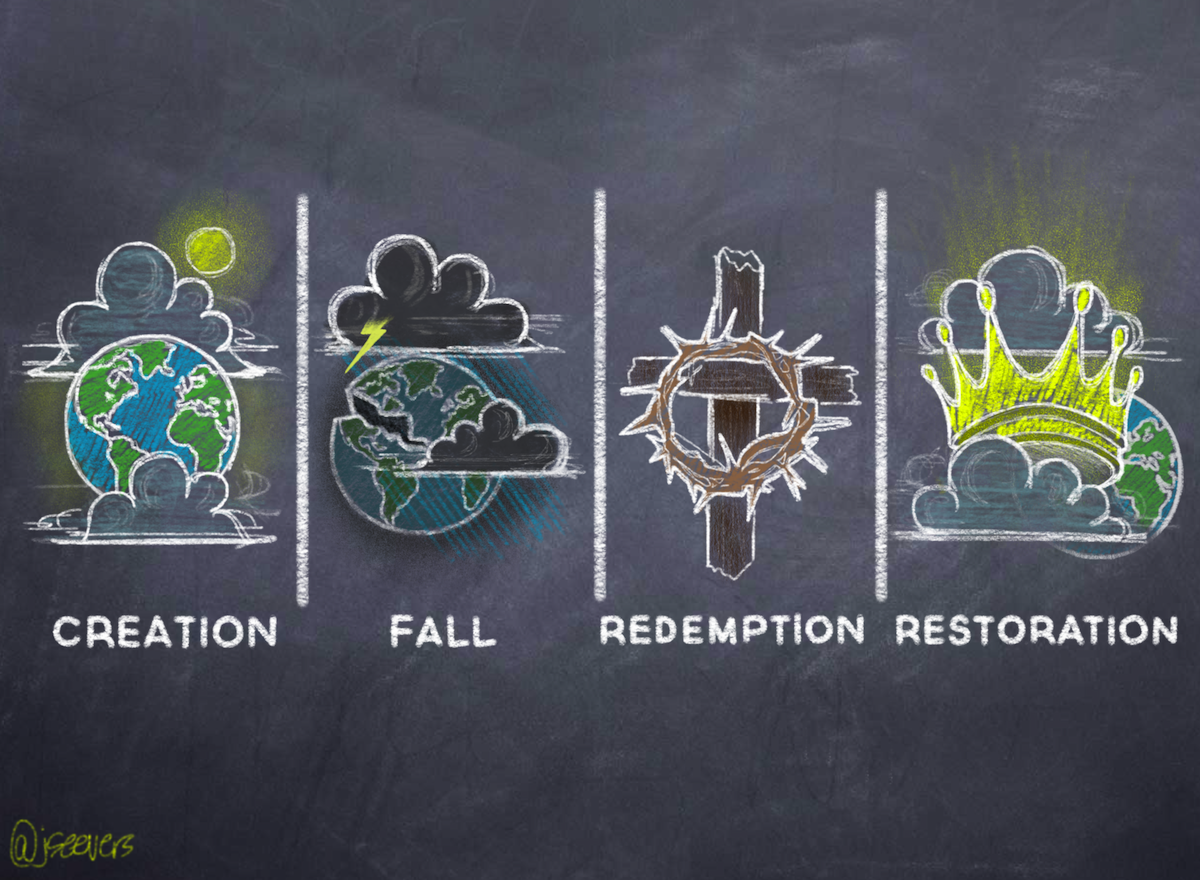 CHILDREN:
Gifts from God
PARENTS:
Fill the earth
THE STORYLINE OF THE BIBLE: FAMILY
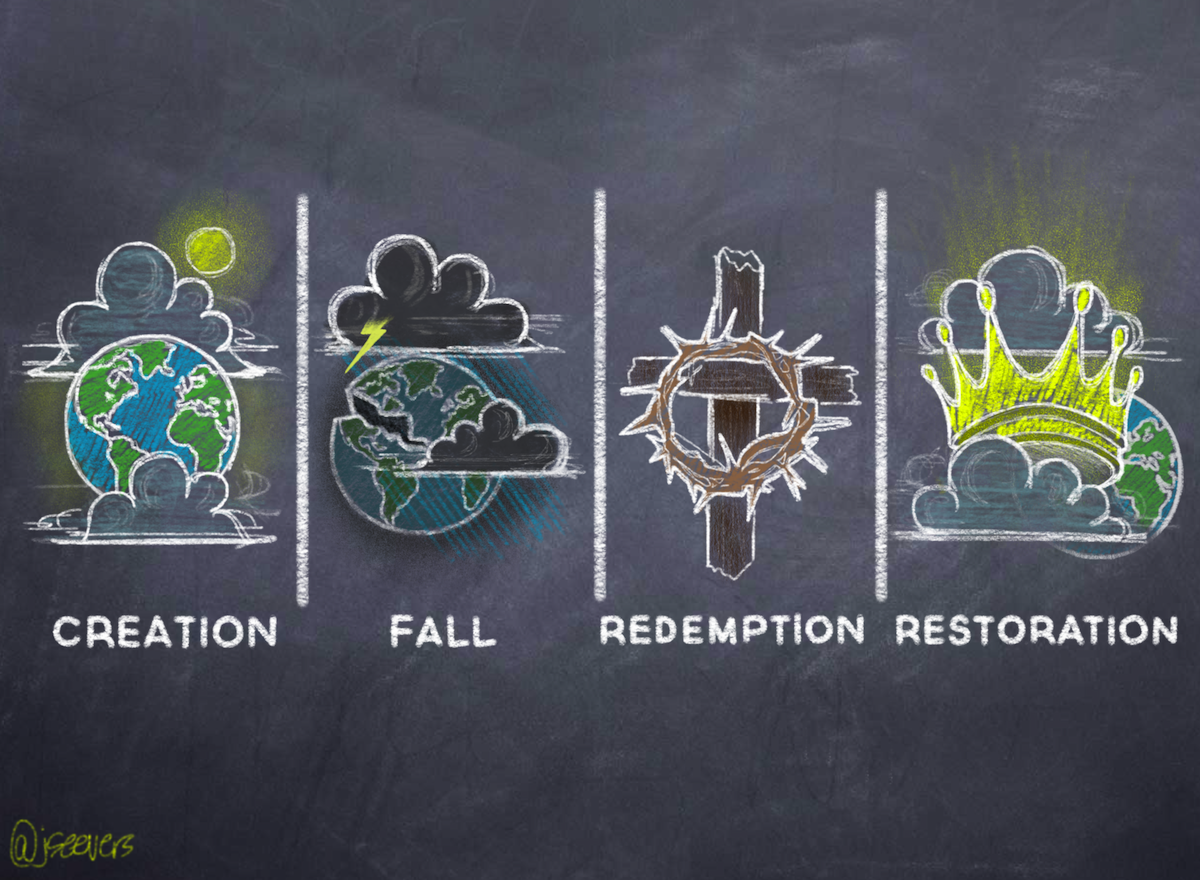 CHILDREN: 
Sinners
PARENTS: 
Train children 
to know God and His laws
THE STORYLINE OF THE BIBLE: FAMILY
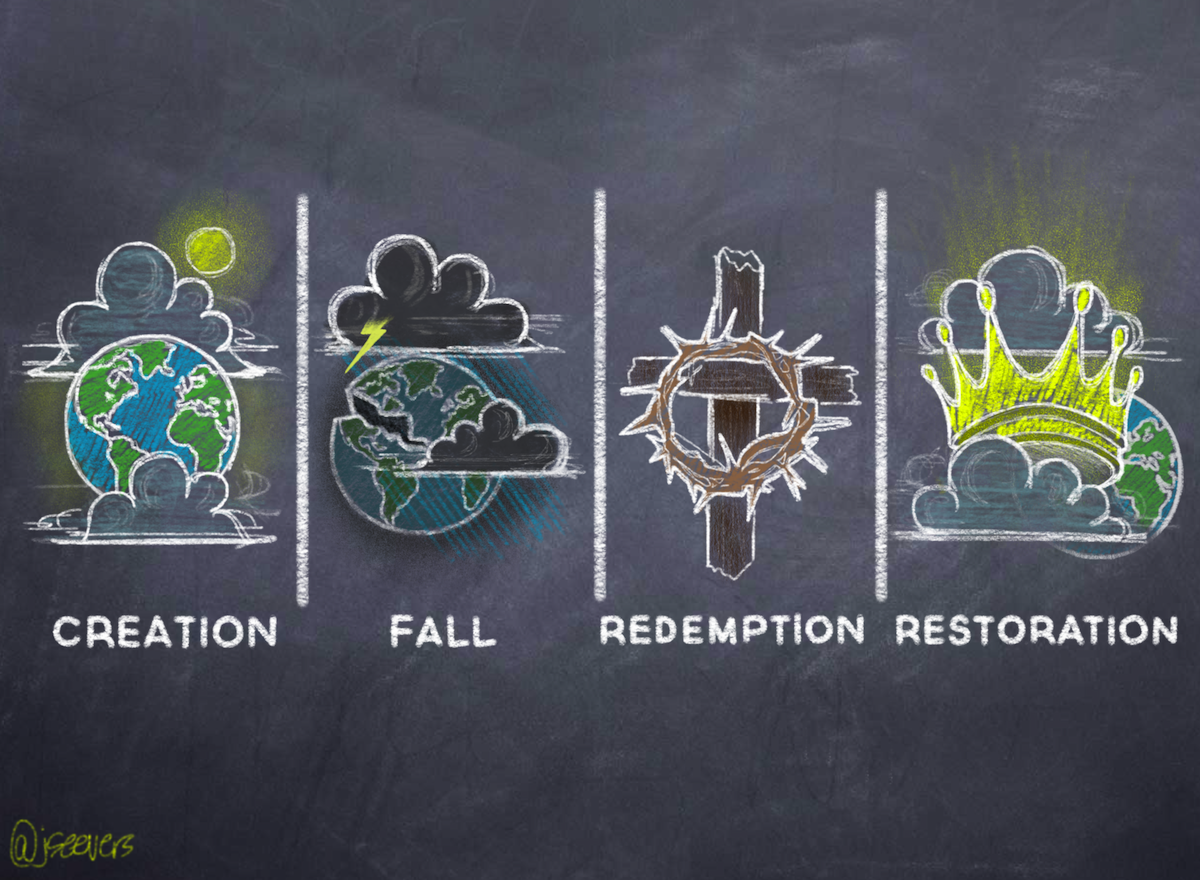 CHILDREN: 
Need a Savior
PARENTS: 
Nurture children 
in the Gospel
THE STORYLINE OF THE BIBLE: FAMILY
CHILDREN: 
Eternal
PARENTS: 
Prepare for eternity
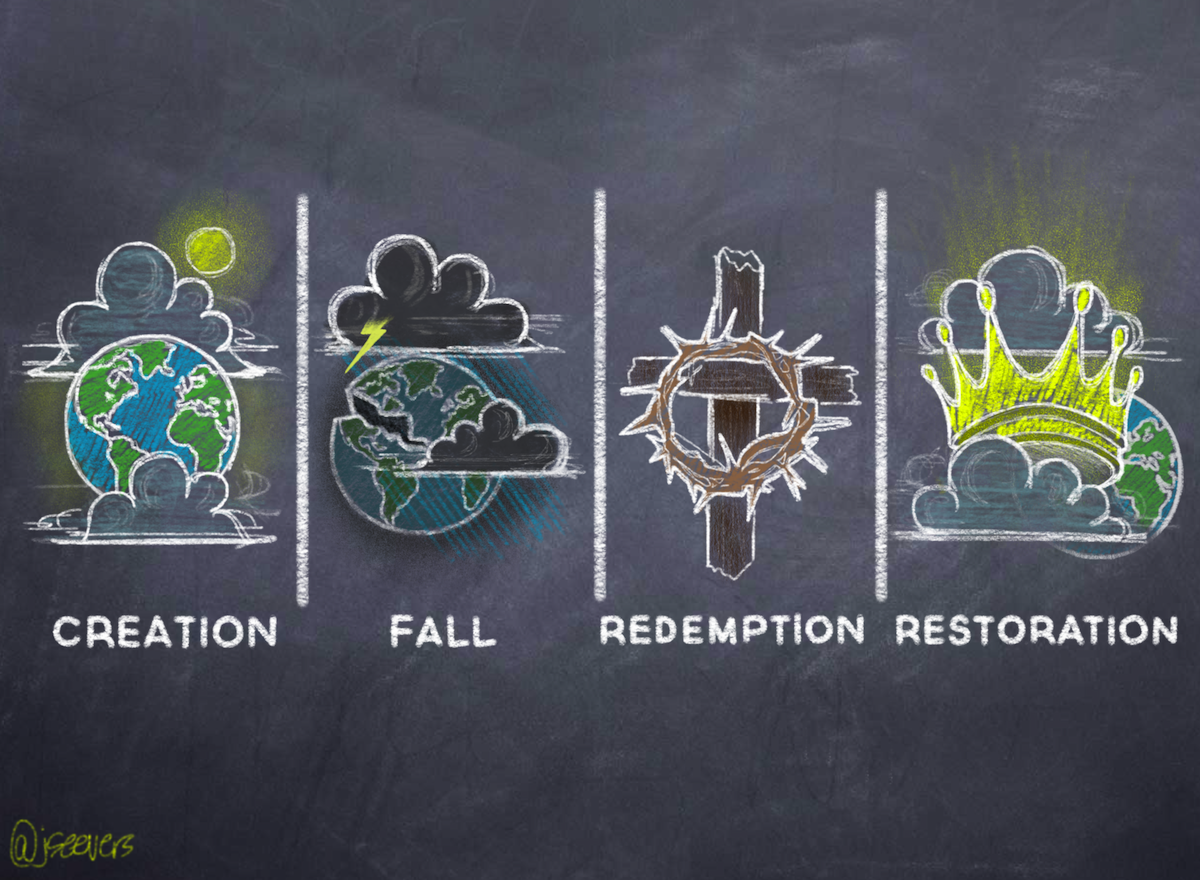 REFLECTIONS: LIFEWAY SURVEY
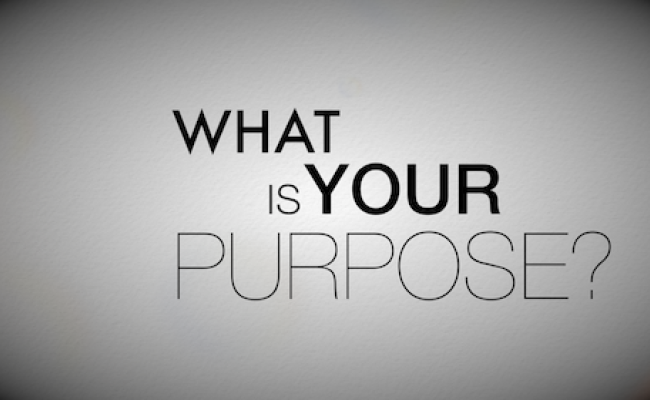 [Speaker Notes: A recent LifeWay Research study (2009) asked parents to define their purpose in parenting. What this study discovered was the most common definitions of successful parenting include children having good values (25 percent), being happy adults (25 percent), finding success in life (22 percent), being a good person (19 percent), graduating from college (17 percent), and living independently (15 percent). Being godly or having faith in God is mentioned by 9 percent of respondents out of 1,200.]
THE SPLIT IN THE STORYLINE
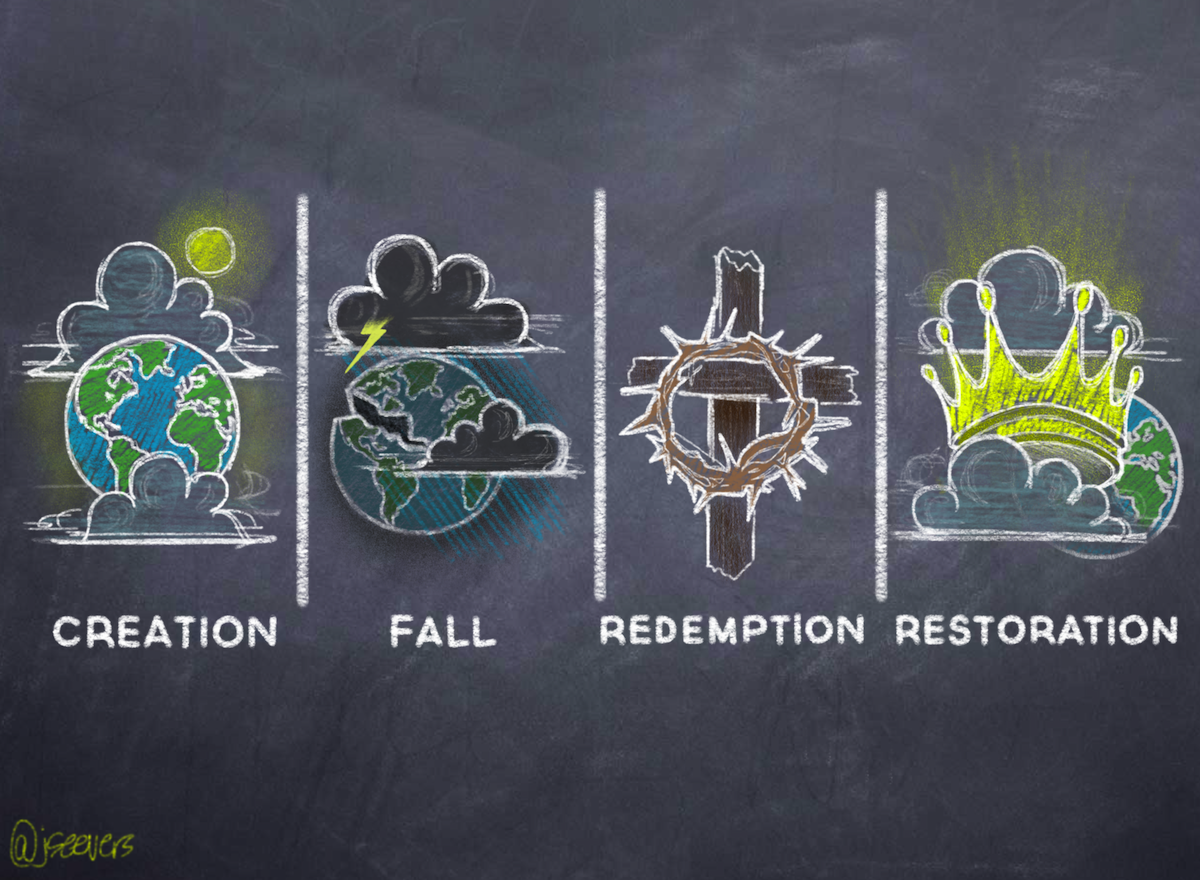 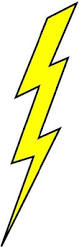 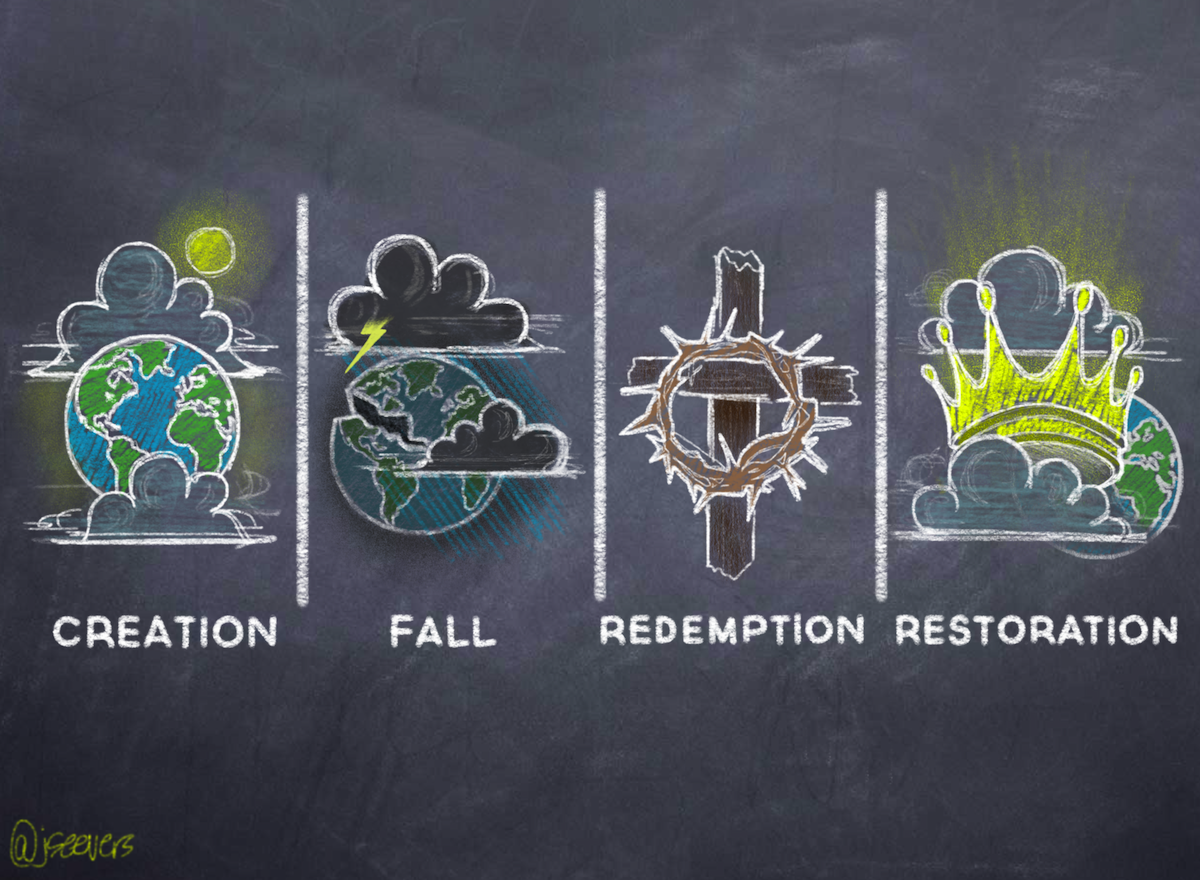 KEEPING THE MAIN THING THE MAIN THING
Split in storyline => False/Futile expectations
Creation/Fall: Physical
Redemption/Restoration: Spiritual 
Central Identity: Potential/Actual  brother or sister in Christ
PRACTICE: MAKE ROOM FOR FAMILY
Communicate/Connect with parents
Collaborate with pastoral staff and leaders
Philosophy/Vision, Calendar, Opportunities
Invest in your home/ministry leaders
CLOSING/Q & A
“…Children are far more than a gift for this life. They are bearers of the gospel to generations yet unborn...”
- Timothy Paul Jones